Министерство науки и высшего образования Российской Федерации ФЕДЕРАЛЬНОЕ ГОСУДАРСТВЕННОЕ АВТОНОМНОЕ ОБРАЗОВАТЕЛЬНОЕ УЧРЕЖДЕНИЕ ВЫСШЕГО ОБРАЗОВАНИЯ «Национальный исследовательский университет ИТМО» (Университет ИТМО)
Software Defines Storage
Выполнила: Новожилова Анна Владимировна, К4213с
Новожилова Анна К4213с
Актуальность
Увеличение объёмов данных создает серьёзные нагрузки на традиционные системы хранения, которые часто не справляются с требованиями высокой производительности, масштабируемости и гибкости.
Традиционные хранилища зависят от физической инфраструктуры, что ограничивает их адаптивность к растущим бизнес-потребностям.
Решение? Software defined storage!
2/10
Новожилова Анна К4213с
Определение
Software-Defined Storage — это инновационный подход к управлению данными, при котором функции управления и контроля над хранилищами отделены от физической инфраструктуры и переданы программному обеспечению.
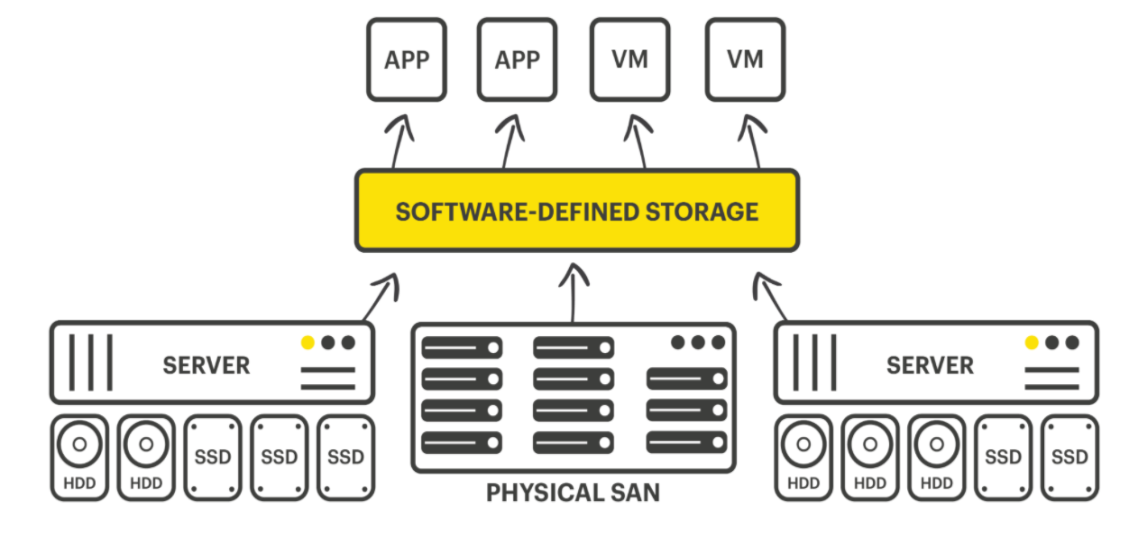 3/10
Новожилова Анна К4213с
Принципы работы
Объединение устройств в единый пул
 Управление через программные интерфейсы
Функции хранения определяются программным обеспечением, а не физическим оборудованием
Работа на стандартных серверах
Функции управления
Поддержка интеграции с различным аппаратным оборудованием
4/10
Новожилова Анна К4213с
Архитектура
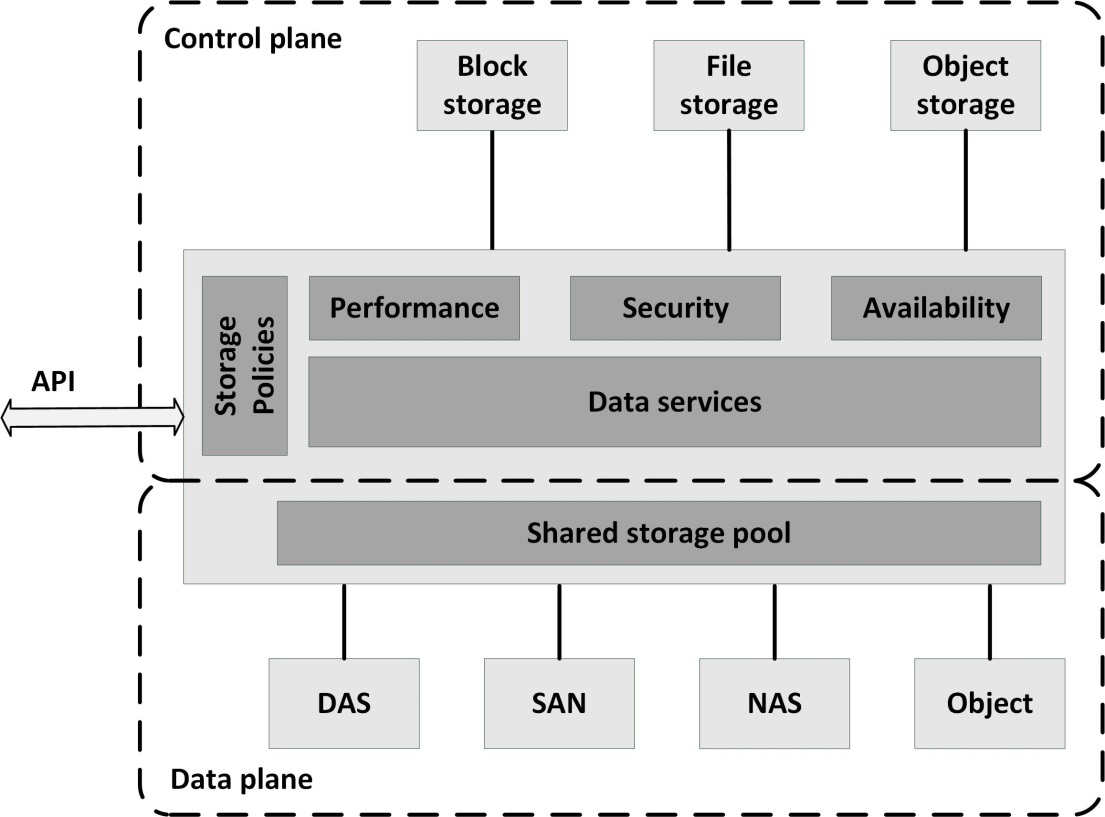 Control Plane: контроль, оркестрация ресурсов, взаимодействие с приложениями
Data Plane: хранение, чтение, запись, оптимизация доступа
5/10
Новожилова Анна К4213с
Преимущества SDS
Гибкость управления ресурсами
Независимость от оборудования
Автоматизация
Централизованное управление
Возможность оптимизации под меняющиеся бизнес-задачи
6/10
Новожилова Анна К4213с
Недостатки и ограничения SDS
Сложность интеграции с существующими СХД
Необходимость в более высокой квалификации сотрудников
Возможные ограничения производительности и скорости доступа к данным
7/10
Новожилова Анна К4213с
Пример реализации
VMware vSAN позволяет объединять локальные диски серверов в единый виртуализированный пул хранения и реплицирует данные между серверами.
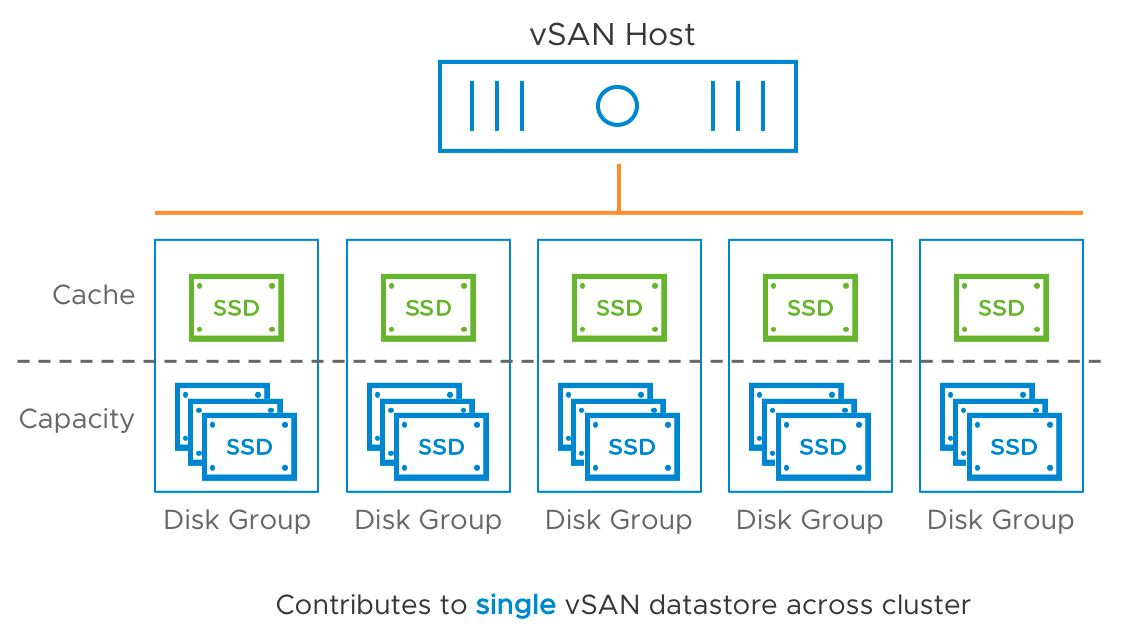 8/10
Новожилова Анна К4213с
Заключение
Технологии Software-Defined Storage (SDS) кардинально изменили подход к организации и управлению системами хранения данных. Благодаря абстрагированию уровня аппаратного обеспечения и переносу функций управления на программные решения, SDS позволяет значительно повысить гибкость, масштабируемость и эффективность использования ресурсов хранения.
9/10
Спасибоза внимание!
Готова ответить на ваши вопросы
Выполнила: Новожилова Анна Владимировна, К4213с